Curso Popular de Formação de Defensoras e Defensores Públicos
Finanças Públicas

Helder Medeiros França
2023
Finanças públicas

Qual a importância do estudo para a carreira pública?
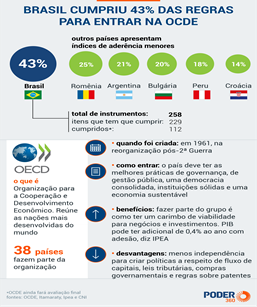 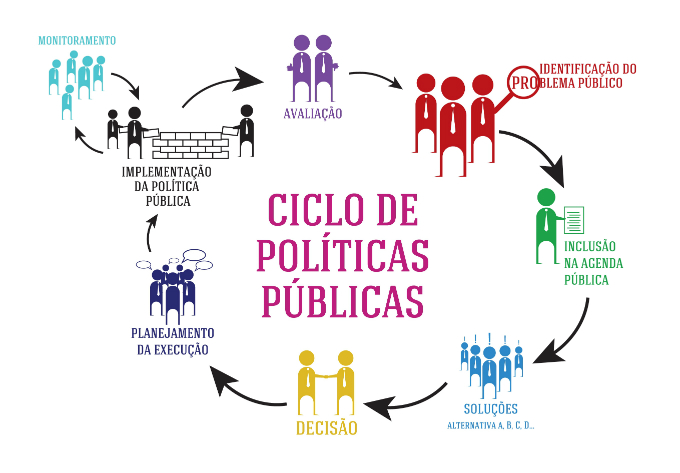 Finanças públicas

Conceito
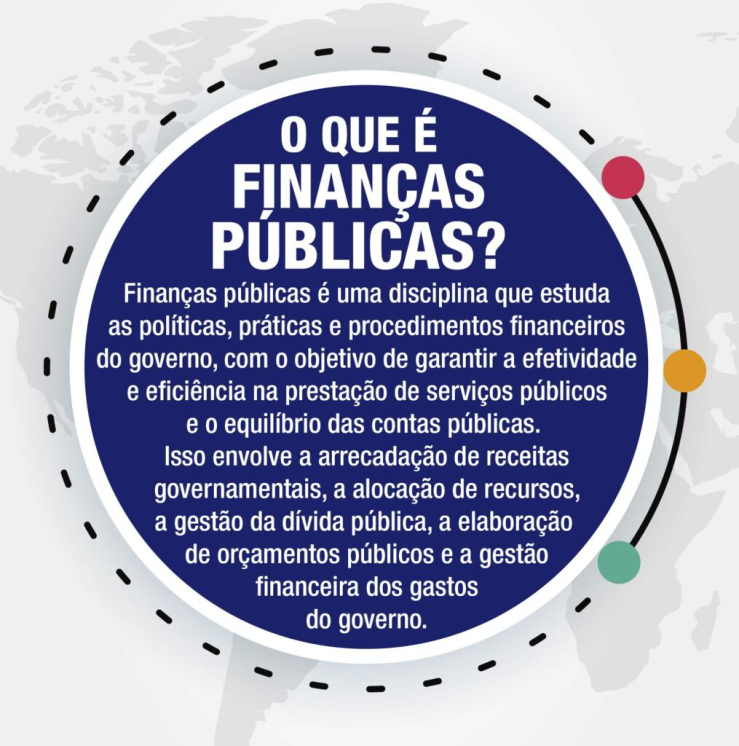 Receita Pública

Conceito 

Para atender às necessidades 
da sociedade, o governo precisa prestar
serviços e realizar obras - o que exige 
gastos. Receita pública é o dinheiro que 
o governo dispõe para manter sua 
estrutura e oferecer bens e serviços à 
sociedade, como hospitais, escolas, 
iluminação, saneamento, etc.
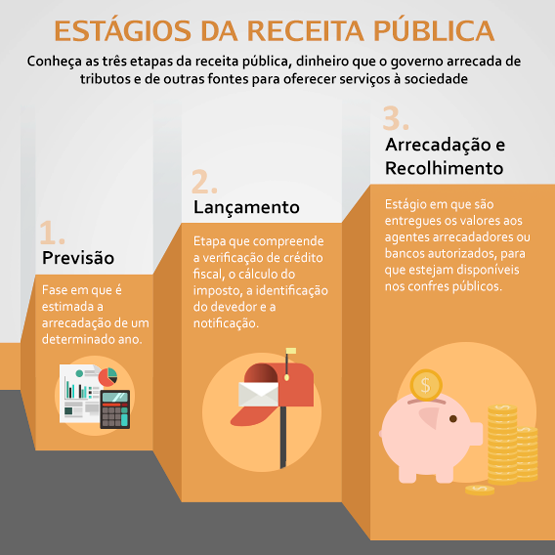 Dívida pública

Conceito

Dívida pública é o montante
levantado pelo governo, no setor privado ou nas 
agências multilaterais, para financiar suas ações. 
Para tanto, o governo assume contratos de
empréstimos e financiamentos e emite títulos que
variam na maturidade, no modo como são 
vendidos e na forma como  seus pagamentos 
são estruturados.

A mensuração da dívida pública restringe-se ao
setor público não financeiro e sua compilação 
varia de acordo com a metodologia empregada, 
os entes da Federação abrangidos, a perspectiva 
bruta ou líquida e a exclusão ou não de algumas empresas.
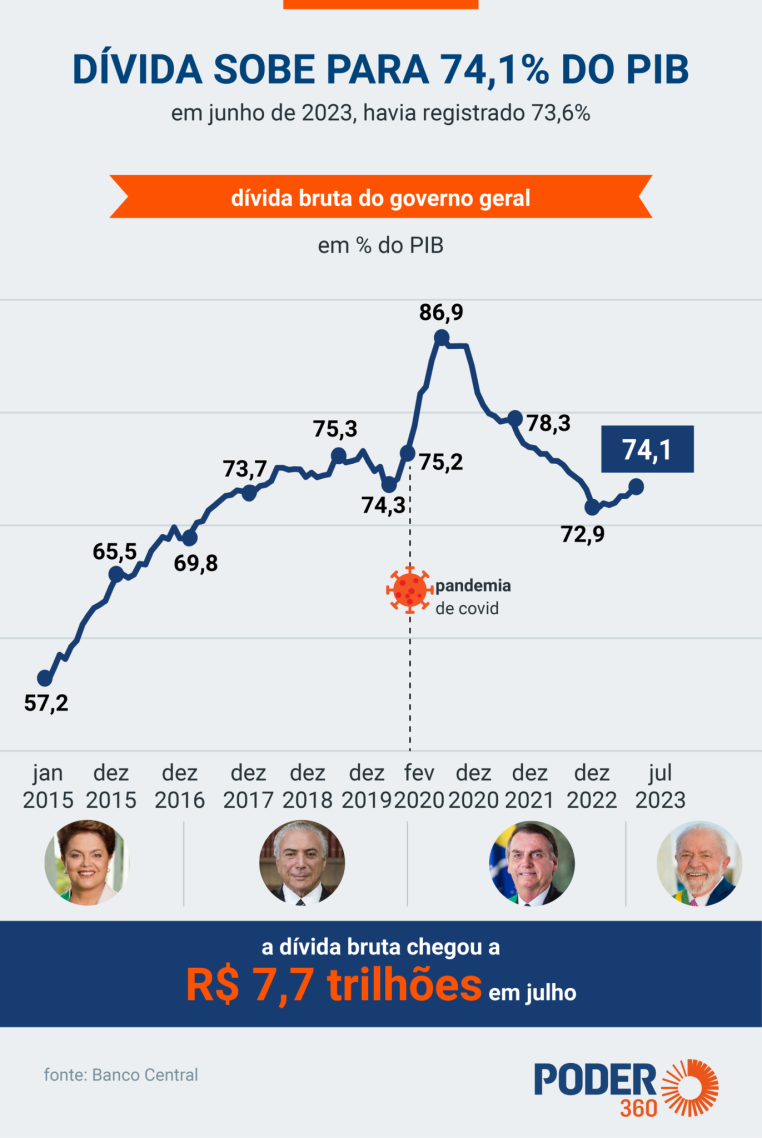 Finanças públicas

CF - TÍTULO VI - DA TRIBUTAÇÃO E DO ORÇAMENTO

CAPÍTULO II - DAS FINANÇAS PÚBLICAS   SEÇÃO I - NORMAS GERAIS

Art. 163. Lei complementar disporá sobre:

I - finanças públicas;

II - dívida pública externa e interna, incluída a das autarquias, fundações e demais entidades controladas pelo Poder Público;

III - concessão de garantias pelas entidades públicas;

IV - emissão e resgate de títulos da dívida pública;

V - fiscalização das instituições financeiras;

V - fiscalização financeira da administração pública direta e indireta;        

VI - operações de câmbio realizadas por órgãos e entidades da União, dos Estados, do Distrito Federal e dos Municípios;

VII - compatibilização das funções das instituições oficiais de crédito da União, resguardadas as características e condições operacionais plenas das voltadas ao desenvolvimento regional.
Finanças públicas

Art. 163. Lei complementar disporá sobre:

(...) 

VIII - sustentabilidade da dívida, especificando:     

indicadores de sua apuração;   

b) níveis de compatibilidade dos resultados fiscais com a trajetória da dívida;    

c) trajetória de convergência do montante da dívida com os limites definidos em legislação;
    
d) medidas de ajuste, suspensões e vedações;     

e) planejamento de alienação de ativos com vistas à redução do montante da dívida.  

Parágrafo único. A lei complementar de que trata o inciso VIII do caput deste artigo pode autorizar a aplicação das vedações previstas no art. 167-A desta Constituição.
Lei Complementar nº 101/2000 (LRF)

Estabelece normas de finanças públicas voltadas para a responsabilidade na gestão fiscal


Art. 1º, § 1º
(...)  A responsabilidade na gestão fiscal pressupõe a ação planejada e transparente, em que se previnem riscos e corrigem desvios capazes de afetar o equilíbrio das contas públicas, mediante o cumprimento de metas de resultados entre receitas e despesas e a obediência a limites e condições no que tange a renúncia de receita, geração de despesas com pessoal, da seguridade social e outras, dívidas consolidada e mobiliária, operações de crédito, inclusive por antecipação de receita, concessão de garantia e inscrição em Restos a Pagar.
Endividamento

CF, art. 52 - Compete privativamente ao Senado Federal:

VI - fixar, por proposta do Presidente da República, limites globais para o montante da dívida consolidada da União, dos Estados, do Distrito Federal e dos Municípios;
VII - dispor sobre limites globais e condições para as operações de crédito externo e interno da União, dos Estados, do Distrito Federal e dos Municípios, de suas autarquias e demais entidades controladas pelo Poder Público federal;
VIII - dispor sobre limites e condições para a concessão de garantia da União em operações de crédito externo e interno;
IX - estabelecer limites globais e condições para o montante da dívida mobiliária dos Estados, do Distrito Federal e dos Municípios;
Endividamento

LRF

Art. 30. No prazo de noventa dias após a publicação desta Lei Complementar, o Presidente da República submeterá ao:

I - Senado Federal: proposta de limites globais para o montante da dívida consolidada da União, Estados e Municípios, cumprindo o que estabelece o inciso VI do art. 52 da Constituição, bem como de limites e condições relativos aos incisos VII, VIII e IX do mesmo artigo;

II - Congresso Nacional: projeto de lei que estabeleça limites para o montante da dívida mobiliária federal a que se refere o inciso XIV do art. 48 da Constituição, acompanhado da demonstração de sua adequação aos limites fixados para a dívida consolidada da União, atendido o disposto no inciso I do § 1o deste artigo.

(...)

§ 4o Para fins de verificação do atendimento do limite, a apuração do montante da dívida consolidada será efetuada ao final de cada quadrimestre.

§ 5o No prazo previsto no art. 5o, o Presidente da República enviará ao Senado Federal ou ao Congresso Nacional, conforme o caso, proposta de manutenção ou alteração dos limites e condições previstos nos incisos I e II do caput.

§ 6o Sempre que alterados os fundamentos das propostas de que trata este artigo, em razão de instabilidade econômica ou alterações nas políticas monetária ou cambial, o Presidente da República poderá encaminhar ao Senado Federal ou ao Congresso Nacional solicitação de revisão dos limites.
Finanças públicas – Transparência, fiscalização e controle


 Art. 163-A. A União, os Estados, o Distrito Federal e os Municípios disponibilizarão suas informações e dados contábeis, orçamentários e fiscais, conforme periodicidade, formato e sistema estabelecidos pelo órgão central de contabilidade da União, de forma a garantir a rastreabilidade, a comparabilidade e a publicidade dos dados coletados, os quais deverão ser divulgados em meio eletrônico de amplo acesso público.
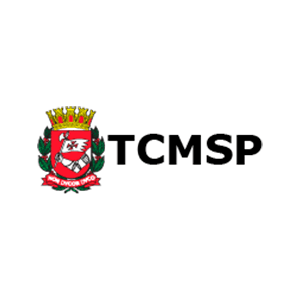 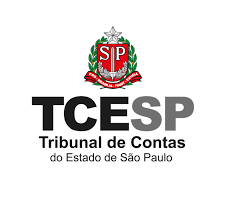 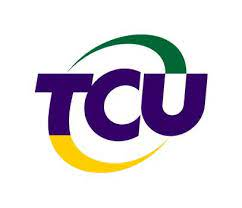 Finanças públicas – Política monetária

 Art. 164. A competência da União para emitir moeda será exercida exclusivamente pelo banco central.

§ 1º É vedado ao banco central conceder, direta ou indiretamente, empréstimos ao Tesouro Nacional e a qualquer órgão ou entidade que não seja instituição financeira.

§ 2º O banco central poderá comprar e vender títulos de emissão do Tesouro Nacional, com o objetivo de regular a oferta de moeda ou a taxa de juros.

§ 3º As disponibilidades de caixa da União serão depositadas no banco central; as dos Estados, do Distrito Federal, dos Municípios e dos órgãos ou entidades do Poder Público e das empresas por ele controladas, em instituições financeiras oficiais, ressalvados os casos previstos em lei.
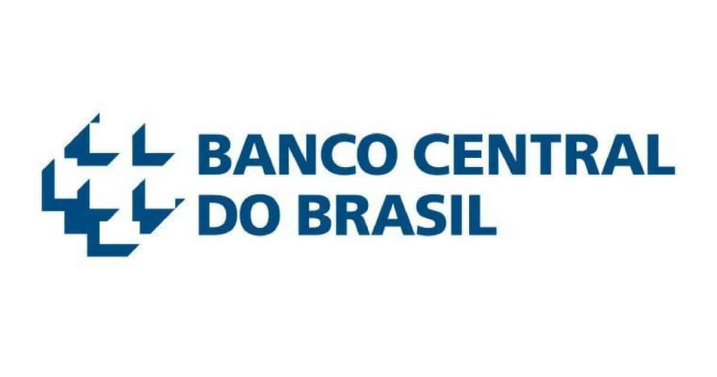 Finanças públicas - Sustentabilidade

CF
Art. 164-A. A União, os Estados, o Distrito Federal e os Municípios devem conduzir suas políticas fiscais de forma a manter a dívida pública em níveis sustentáveis, na forma da lei complementar referida no inciso VIII do caput do art. 163 desta Constituição. 

Parágrafo único. A elaboração e a execução de planos e orçamentos devem refletir a compatibilidade dos indicadores fiscais com a sustentabilidade da dívida.  

ODS
17.4 Ajudar os países em desenvolvimento a alcançar a sustentabilidade da dívida de longo prazo por meio de políticas coordenadas destinadas a promover o financiamento, a redução e a reestruturação da dívida, conforme apropriado, e tratar da dívida externa dos países pobres altamente endividados para reduzir o superendividamento
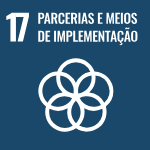 Finanças públicas

Orçamentos: princípios, elaboração, gestão, fiscalização e controle contábil, financeiro e da execução orçamentária 

SEÇÃO II -  DOS ORÇAMENTOS
  Art. 165. Leis de iniciativa do Poder Executivo estabelecerão:

I - o plano plurianual;

II - as diretrizes orçamentárias;

III - os orçamentos anuais.

§ 1º A lei que instituir o plano plurianual estabelecerá, de forma regionalizada, as diretrizes, objetivos e metas da administração pública federal para as despesas de capital e outras delas decorrentes e para as relativas aos programas de duração continuada.

§ 2º A lei de diretrizes orçamentárias compreenderá as metas e prioridades da administração pública federal, estabelecerá as diretrizes de política fiscal e respectivas metas, em consonância com trajetória sustentável da dívida pública, orientará a elaboração da lei orçamentária anual, disporá sobre as alterações na legislação tributária e estabelecerá a política de aplicação das agências financeiras oficiais de fomento.
Finanças públicas

Orçamentos: princípios, elaboração, gestão, fiscalização e controle contábil, financeiro e da execução orçamentária 

PPA

É instrumento elaborado no primeiro ano de exercício do Chefe do Poder Executivo para os 4 anos seguintes, sendo 3 de seu mandato e 1 do próximo. Estabelece, de forma regionalizada, as diretrizes, objetivos e metas da administração pública para as despesas de capital, e outras delas decorrentes, e para as relativas aos programas de duração continuada. Sintetiza o planejamento governamental, servindo de orientação para as políticas, os programas e o orçamento anual do governo. Orienta-se às despesas relevantes de longo prazo e molda os rumos futuros da administração pública.
Finanças públicas

Orçamentos: princípios, elaboração, gestão, fiscalização e controle contábil, financeiro e da execução orçamentária 

LDO

A lei de diretrizes orçamentárias intermedia o PPA e a LOA. Compreende as metas e prioridades de gastos da administração pública, incluindo as despesas de capital para o exercício financeiro subsequente, bem como orienta a elaboração da lei orçamentária anual. Dispõe sobre as alterações na legislação tributária e esquematiza a política de aplicação das agências financeiras oficiais de fomento. Assemelha-se a um plano de trabalho que expressa as ações a serem realizadas para concretização das finalidades da Administração Pública e indica os recursos a serem aplicados. Deve conter obrigatoriamente metas e riscos fiscais, objetivos das políticas monetária, creditícia e cambial, bem como metas de inflação.
Finanças públicas

Orçamentos: princípios, elaboração, gestão, fiscalização e controle contábil, financeiro e da execução orçamentária 

LOA

A lei orçamentária anual compreende o orçamento fiscal referente aos Poderes do Ente Público, seus fundos, órgãos e entidades da administração direta e indireta, incluindo as fundações instituídas e mantidas pelo Estado. Abrange também o orçamento de investimento das empresas de que a União é detentora, direta ou indiretamente, da maior parte do capital social com direito a voto; e, finalmente, dispõe sobre o orçamento da seguridade social, incluindo as entidades e órgãos a ela vinculados, da administração direta ou indireta, bem como os fundos e fundações instituídos e mantidos pela Administração Pública.

Por meio da LOA, o administrador prevê antecipadamente suas pretensões, vinculando o orçamento às atividades governamentais planejadas. Dessa forma, ela autoriza a destinação dos recursos especificamente aos objetivos delineados.
Finanças públicas

Art. 165. Leis de iniciativa do Poder Executivo estabelecerão:

(...) 
§ 3º O Poder Executivo publicará, até trinta dias após o encerramento de cada bimestre, relatório resumido da execução orçamentária.          

§ 4º Os planos e programas nacionais, regionais e setoriais previstos nesta Constituição serão elaborados em consonância com o plano plurianual e apreciados pelo Congresso Nacional.

§ 5º A lei orçamentária anual compreenderá:

I - o orçamento fiscal referente aos Poderes da União, seus fundos, órgãos e entidades da administração direta e indireta, inclusive fundações instituídas e mantidas pelo Poder Público;

II - o orçamento de investimento das empresas em que a União, direta ou indiretamente, detenha a maioria do capital social com direito a voto;

III - o orçamento da seguridade social, abrangendo todas as entidades e órgãos a ela vinculados, da administração direta ou indireta, bem como os fundos e fundações instituídos e mantidos pelo Poder Público.
Finanças públicas

Art. 165. Leis de iniciativa do Poder Executivo estabelecerão:

(...) 

§ 6º O projeto de lei orçamentária será acompanhado de demonstrativo regionalizado do efeito, sobre as receitas e despesas, decorrente de isenções, anistias, remissões, subsídios e benefícios de natureza financeira, tributária e creditícia.

§ 7º Os orçamentos previstos no § 5º, I e II, deste artigo, compatibilizados com o plano plurianual, terão entre suas funções a de reduzir desigualdades inter-regionais, segundo critério populacional.

§ 8º A lei orçamentária anual não conterá dispositivo estranho à previsão da receita e à fixação da despesa, não se incluindo na proibição a autorização para abertura de créditos suplementares e contratação de operações de crédito, ainda que por antecipação de receita, nos termos da lei.
Finanças públicas

Art. 165. Leis de iniciativa do Poder Executivo estabelecerão:

(...) 

§ 9º Cabe à lei complementar:

I - dispor sobre o exercício financeiro, a vigência, os prazos, a elaboração e a organização do plano plurianual, da lei de diretrizes orçamentárias e da lei orçamentária anual;

II - estabelecer normas de gestão financeira e patrimonial da administração direta e indireta bem como condições para a instituição e funcionamento de fundos.

III - dispor sobre critérios para a execução equitativa, além de procedimentos que serão adotados quando houver impedimentos legais e técnicos, cumprimento de restos a pagar e limitação das programações de caráter obrigatório, para a realização do disposto nos §§ 11 e 12 do art. 166.      

§ 10. A administração tem o dever de executar as programações orçamentárias, adotando os meios e as medidas necessários, com o propósito de garantir a efetiva entrega de bens e serviços à sociedade.
Finanças públicas

Art. 165. Leis de iniciativa do Poder Executivo estabelecerão:

(...) 

§ 11. O disposto no § 10 deste artigo, nos termos da lei de diretrizes orçamentárias:

I - subordina-se ao cumprimento de dispositivos constitucionais e legais que estabeleçam metas fiscais ou limites de despesas e não impede o cancelamento necessário à abertura de créditos adicionais;

II - não se aplica nos casos de impedimentos de ordem técnica devidamente justificados;

III - aplica-se exclusivamente às despesas primárias discricionárias.

§ 12. Integrará a lei de diretrizes orçamentárias, para o exercício a que se refere e, pelo menos, para os 2 (dois) exercícios subsequentes, anexo com previsão de agregados fiscais e a proporção dos recursos para investimentos que serão alocados na lei orçamentária anual para a continuidade daqueles em andamento.
Finanças públicas

Art. 165. Leis de iniciativa do Poder Executivo estabelecerão:

(...) 

§ 13. O disposto no inciso III do § 9º e nos §§ 10, 11 e 12 deste artigo aplica-se exclusivamente aos orçamentos fiscal e da seguridade social da União.  

§ 14. A lei orçamentária anual poderá conter previsões de despesas para exercícios seguintes, com a especificação dos investimentos plurianuais e daqueles em andamento.
         
§ 15. A União organizará e manterá registro centralizado de projetos de investimento contendo, por Estado ou Distrito Federal, pelo menos, análises de viabilidade, estimativas de custos e informações sobre a execução física e financeira.   

§ 16. As leis de que trata este artigo devem observar, no que couber, os resultados do monitoramento e da avaliação das políticas públicas previstos no § 16 do art. 37 desta Constituição.
Finanças públicas


Art. 166. Os projetos de lei relativos ao plano plurianual, às diretrizes orçamentárias, ao orçamento anual e aos créditos adicionais serão apreciados pelas duas Casas do Congresso Nacional, na forma do regimento comum.
§ 1º Caberá a uma Comissão mista permanente de Senadores e Deputados:

I - examinar e emitir parecer sobre os projetos referidos neste artigo e sobre as contas apresentadas anualmente pelo Presidente da República;

II - examinar e emitir parecer sobre os planos e programas nacionais, regionais e setoriais previstos nesta Constituição e exercer o acompanhamento e a fiscalização orçamentária, sem prejuízo da atuação das demais comissões do Congresso Nacional e de suas Casas, criadas de acordo com o art. 58.

§ 2º As emendas serão apresentadas na Comissão mista, que sobre elas emitirá parecer, e apreciadas, na forma regimental, pelo Plenário das duas Casas do Congresso Nacional.
Finanças públicas

Art. 166. Os projetos de lei relativos ao plano plurianual, às diretrizes orçamentárias, ao orçamento anual e aos créditos adicionais serão apreciados pelas duas Casas do Congresso Nacional, na forma do regimento comum.
(...)

§ 3º As emendas ao projeto de lei do orçamento anual ou aos projetos que o modifiquem somente podem ser aprovadas caso:

I - sejam compatíveis com o plano plurianual e com a lei de diretrizes orçamentárias;

II - indiquem os recursos necessários, admitidos apenas os provenientes de anulação de despesa, excluídas as que incidam sobre:

a) dotações para pessoal e seus encargos;
b) serviço da dívida;
c) transferências tributárias constitucionais para Estados, Municípios e Distrito Federal; ou

III - sejam relacionadas:
a) com a correção de erros ou omissões; ou
b) com os dispositivos do texto do projeto de lei.
Finanças públicas

Art. 166. Os projetos de lei relativos ao plano plurianual, às diretrizes orçamentárias, ao orçamento anual e aos créditos adicionais serão apreciados pelas duas Casas do Congresso Nacional, na forma do regimento comum.

(...)

§ 4º As emendas ao projeto de lei de diretrizes orçamentárias não poderão ser aprovadas quando incompatíveis com o plano plurianual.

§ 5º O Presidente da República poderá enviar mensagem ao Congresso Nacional para propor modificação nos projetos a que se refere este artigo enquanto não iniciada a votação, na Comissão mista, da parte cuja alteração é proposta.

§ 6º Os projetos de lei do plano plurianual, das diretrizes orçamentárias e do orçamento anual serão enviados pelo Presidente da República ao Congresso Nacional, nos termos da lei complementar a que se refere o art. 165, § 9º.

§ 7º Aplicam-se aos projetos mencionados neste artigo, no que não contrariar o disposto nesta seção, as demais normas relativas ao processo legislativo.

§ 8º Os recursos que, em decorrência de veto, emenda ou rejeição do projeto de lei orçamentária anual, ficarem sem despesas correspondentes poderão ser utilizados, conforme o caso, mediante créditos especiais ou suplementares, com prévia e específica autorização legislativa.

§§ 9º ao 20 – Limites financeiros do orçamento
Finanças públicas – Transferências entre entes

  Art. 166-A. As emendas individuais impositivas apresentadas ao projeto de lei orçamentária anual poderão alocar recursos a Estados, ao Distrito Federal e a Municípios por meio de:      

I - transferência especial; ou      

II - transferência com finalidade definida.    

§ 1º Os recursos transferidos na forma do caput deste artigo não integrarão a receita do Estado, do Distrito Federal e dos Municípios para fins de repartição e para o cálculo dos limites da despesa com pessoal ativo e inativo, nos termos do § 16 do art. 166, e de endividamento do ente federado, vedada, em qualquer caso, a aplicação dos recursos a que se refere o caput deste artigo no pagamento de:        

I - despesas com pessoal e encargos sociais relativas a ativos e inativos, e com pensionistas; e 
      
II - encargos referentes ao serviço da dívida.
      
§ 2º Na transferência especial a que se refere o inciso I do caput deste artigo, os recursos:      

I - serão repassados diretamente ao ente federado beneficiado, independentemente de celebração de convênio ou de instrumento congênere;       

II - pertencerão ao ente federado no ato da efetiva transferência financeira; e
       
III - serão aplicadas em programações finalísticas das áreas de competência do Poder Executivo do ente federado beneficiado, observado o disposto no § 5º deste artigo.
Finanças públicas – transferências entre entres

Art. 166-A. As emendas individuais impositivas apresentadas ao projeto de lei orçamentária anual poderão alocar recursos a Estados, ao Distrito Federal e a Municípios por meio de:      

(...)

§ 3º O ente federado beneficiado da transferência especial a que se refere o inciso I do caput deste artigo poderá firmar contratos de cooperação técnica para fins de subsidiar o acompanhamento da execução orçamentária na aplicação dos recursos.  

§ 4º Na transferência com finalidade definida a que se refere o inciso II do caput deste artigo, os recursos serão:   

I - vinculados à programação estabelecida na emenda parlamentar; e    

II - aplicados nas áreas de competência constitucional da União.      

§ 5º Pelo menos 70% (setenta por cento) das transferências especiais de que trata o inciso I do caput deste artigo deverão ser aplicadas em despesas de capital, observada a restrição a que se refere o inciso II do § 1º deste artigo.
Finanças públicas - Vedações

Art. 167. São vedados:

I - o início de programas ou projetos não incluídos na lei orçamentária anual;

II - a realização de despesas ou a assunção de obrigações diretas que excedam os créditos orçamentários ou adicionais;

III - a realização de operações de créditos que excedam o montante das despesas de capital, ressalvadas as autorizadas mediante créditos suplementares ou especiais com finalidade precisa, aprovados pelo Poder Legislativo por maioria absoluta;     

IV - a vinculação de receita de impostos a órgão, fundo ou despesa, ressalvadas a repartição do produto da arrecadação dos impostos a que se referem os arts. 158 e 159, a destinação de recursos para as ações e serviços públicos de saúde, para manutenção e desenvolvimento do ensino e para realização de atividades da administração tributária, como determinado, respectivamente, pelos arts. 198, § 2º, 212 e 37, XXII, e a prestação de garantias às operações de crédito por antecipação de receita, previstas no art. 165, § 8º, bem como o disposto no § 4º deste artigo; 

V - a abertura de crédito suplementar ou especial sem prévia autorização legislativa e sem indicação dos recursos correspondentes;

VI - a transposição, o remanejamento ou a transferência de recursos de uma categoria de programação para outra ou de um órgão para outro, sem prévia autorização legislativa;
Finanças públicas - Vedações

Art. 167. São vedados:

(...)

VII - a concessão ou utilização de créditos ilimitados;

VIII - a utilização, sem autorização legislativa específica, de recursos dos orçamentos fiscal e da seguridade social para suprir necessidade ou cobrir déficit de empresas, fundações e fundos, inclusive dos mencionados no art. 165, § 5º;

IX - a instituição de fundos de qualquer natureza, sem prévia autorização legislativa.

X - a transferência voluntária de recursos e a concessão de empréstimos, inclusive por antecipação de receita, pelos Governos Federal e Estaduais e suas instituições financeiras, para pagamento de despesas com pessoal ativo, inativo e pensionista, dos Estados, do Distrito Federal e dos Municípios.         

XI - a utilização dos recursos provenientes das contribuições sociais de que trata o art. 195, I, a, e II, para a realização de despesas distintas do pagamento de benefícios do regime geral de previdência social de que trata o art. 201.
Finanças públicas - Vedações

Art. 167. São vedados:

(...)

XII - na forma estabelecida na lei complementar de que trata o § 22 do art. 40, a utilização de recursos de regime próprio de previdência social, incluídos os valores integrantes dos fundos previstos no art. 249, para a realização de despesas distintas do pagamento dos benefícios previdenciários do respectivo fundo vinculado àquele regime e das despesas necessárias à sua organização e ao seu funcionamento;     

XIII - a transferência voluntária de recursos, a concessão de avais, as garantias e as subvenções pela União e a concessão de empréstimos e de financiamentos por instituições financeiras federais aos Estados, ao Distrito Federal e aos Municípios na hipótese de descumprimento das regras gerais de organização e de funcionamento de regime próprio de previdência social.     

XIV - a criação de fundo público, quando seus objetivos puderem ser alcançados mediante a vinculação de receitas orçamentárias específicas ou mediante a execução direta por programação orçamentária e financeira de órgão ou entidade da administração pública.    

§ 1º Nenhum investimento cuja execução ultrapasse um exercício financeiro poderá ser iniciado sem prévia inclusão no plano plurianual, ou sem lei que autorize a inclusão, sob pena de crime de responsabilidade.
Finanças públicas – Créditos especiais e extraordinários

Art. 167. São vedados:

(...)

§ 2º Os créditos especiais e extraordinários terão vigência no exercício financeiro em que forem autorizados, salvo se o ato de autorização for promulgado nos últimos quatro meses daquele exercício, caso em que, reabertos nos limites de seus saldos, serão incorporados ao orçamento do exercício financeiro subseqüente.

§ 3º A abertura de crédito extraordinário somente será admitida para atender a despesas imprevisíveis e urgentes, como as decorrentes de guerra, comoção interna ou calamidade pública, observado o disposto no art. 62.

§ 4º É permitida a vinculação das receitas a que se referem os arts. 155, 156, 157, 158 e as alíneas "a", "b", "d" e "e" do inciso I e o inciso II do caput do art. 159 desta Constituição para pagamento de débitos com a União e para prestar-lhe garantia ou contragarantia.

§ 5º A transposição, o remanejamento ou a transferência de recursos de uma categoria de programação para outra poderão ser admitidos, no âmbito das atividades de ciência, tecnologia e inovação, com o objetivo de viabilizar os resultados de projetos restritos a essas funções, mediante ato do Poder Executivo, sem necessidade da prévia autorização legislativa prevista no inciso VI deste artigo.
Finanças públicas - Vedações

Art. 167. São vedados:

(...)

§ 6º Para fins da apuração ao término do exercício financeiro do cumprimento do limite de que trata o inciso III do caput deste artigo (operações de crédito que excedam ao montante), as receitas das operações de crédito efetuadas no contexto da gestão da dívida pública mobiliária federal somente serão consideradas no exercício financeiro em que for realizada a respectiva despesa.     

§ 7º A lei não imporá nem transferirá qualquer encargo financeiro decorrente da prestação de serviço público, inclusive despesas de pessoal e seus encargos, para a União, os Estados, o Distrito Federal ou os Municípios, sem a previsão de fonte orçamentária e financeira necessária à realização da despesa ou sem a previsão da correspondente transferência de recursos financeiros necessários ao seu custeio, ressalvadas as obrigações assumidas espontaneamente pelos entes federados e aquelas decorrentes da fixação do salário mínimo, na forma do inciso IV do caput do art. 7º desta Constituição.
Finanças públicas - Superendividamento

Art. 167-A. Apurado que, no período de 12 (doze) meses, a relação entre despesas correntes e receitas correntes supera 95% (noventa e cinco por cento), no âmbito dos Estados, do Distrito Federal e dos Municípios, é facultado aos Poderes Executivo, Legislativo e Judiciário, ao Ministério Público, ao Tribunal de Contas e à Defensoria Pública do ente, enquanto permanecer a situação, aplicar o mecanismo de ajuste fiscal de vedação da:     

I - concessão, a qualquer título, de vantagem, aumento, reajuste ou adequação de remuneração de membros de Poder ou de órgão, de servidores e empregados públicos e de militares, exceto dos derivados de sentença judicial transitada em julgado ou de determinação legal anterior ao início da aplicação das medidas de que trata este artigo;       

II - criação de cargo, emprego ou função que implique aumento de despesa;    

III - alteração de estrutura de carreira que implique aumento de despesa;    

IV - admissão ou contratação de pessoal, a qualquer título, ressalvadas:     

a) as reposições de cargos de chefia e de direção que não acarretem aumento de despesa;    

b) as reposições decorrentes de vacâncias de cargos efetivos ou vitalícios;      

c) as contratações temporárias de que trata o inciso IX do caput do art. 37 desta Constituição; e    

d) as reposições de temporários para prestação de serviço militar e de alunos de órgãos de formação de militares;
Finanças públicas - Superendividamento

Art. 167-A. Apurado que, no período de 12 (doze) meses, a relação entre despesas correntes e receitas correntes supera 95% (noventa e cinco por cento), no âmbito dos Estados, do Distrito Federal e dos Municípios, é facultado aos Poderes Executivo, Legislativo e Judiciário, ao Ministério Público, ao Tribunal de Contas e à Defensoria Pública do ente, enquanto permanecer a situação, aplicar o mecanismo de ajuste fiscal de vedação da:  

(...)   

V - realização de concurso público, exceto para as reposições de vacâncias previstas no inciso IV deste caput;     

VI - criação ou majoração de auxílios, vantagens, bônus, abonos, verbas de representação ou benefícios de qualquer natureza, inclusive os de cunho indenizatório, em favor de membros de Poder, do Ministério Público ou da Defensoria Pública e de servidores e empregados públicos e de militares, ou ainda de seus dependentes, exceto quando derivados de sentença judicial transitada em julgado ou de determinação legal anterior ao início da aplicação das medidas de que trata este artigo;     

VII - criação de despesa obrigatória;    

VIII - adoção de medida que implique reajuste de despesa obrigatória acima da variação da inflação, observada a preservação do poder aquisitivo referida no inciso IV do caput do art. 7º desta Constituição;      

IX - criação ou expansão de programas e linhas de financiamento, bem como remissão, renegociação ou refinanciamento de dívidas que impliquem ampliação das despesas com subsídios e subvenções;      

X - concessão ou ampliação de incentivo ou benefício de natureza tributária.       

§ 1º Apurado que a despesa corrente supera 85% (oitenta e cinco por cento) da receita corrente, sem exceder o percentual mencionado no caput deste artigo, as medidas nele indicadas podem ser, no todo ou em parte, implementadas por atos do Chefe do Poder Executivo com vigência imediata, facultado aos demais Poderes e órgãos autônomos implementá-las em seus respectivos âmbitos.
Finanças públicas - Superendividamento

Art. 167-A. Apurado que, no período de 12 (doze) meses, a relação entre despesas correntes e receitas correntes supera 95% (noventa e cinco por cento), no âmbito dos Estados, do Distrito Federal e dos Municípios, é facultado aos Poderes Executivo, Legislativo e Judiciário, ao Ministério Público, ao Tribunal de Contas e à Defensoria Pública do ente, enquanto permanecer a situação, aplicar o mecanismo de ajuste fiscal de vedação da:  

(...)   

§ 2º O ato de que trata o § 1º deste artigo deve ser submetido, em regime de urgência, à apreciação do Poder Legislativo.       

§ 3º O ato perde a eficácia, reconhecida a validade dos atos praticados na sua vigência, quando:       

I - rejeitado pelo Poder Legislativo;      

II - transcorrido o prazo de 180 (cento e oitenta) dias sem que se ultime a sua apreciação; ou        

III - apurado que não mais se verifica a hipótese prevista no § 1º deste artigo, mesmo após a sua aprovação pelo Poder Legislativo.       

§ 4º A apuração referida neste artigo deve ser realizada bimestralmente.
Finanças públicas - Superendividamento

Art. 167-A. Apurado que, no período de 12 (doze) meses, a relação entre despesas correntes e receitas correntes supera 95% (noventa e cinco por cento), no âmbito dos Estados, do Distrito Federal e dos Municípios, é facultado aos Poderes Executivo, Legislativo e Judiciário, ao Ministério Público, ao Tribunal de Contas e à Defensoria Pública do ente, enquanto permanecer a situação, aplicar o mecanismo de ajuste fiscal de vedação da:  

(...)   

§ 5º As disposições de que trata este artigo:      

I - não constituem obrigação de pagamento futuro pelo ente da Federação ou direitos de outrem sobre o erário;      

II - não revogam, dispensam ou suspendem o cumprimento de dispositivos constitucionais e legais que disponham sobre metas fiscais ou limites máximos de despesas.      

§ 6º Ocorrendo a hipótese de que trata o caput deste artigo, até que todas as medidas nele previstas tenham sido adotadas por todos os Poderes e órgãos nele mencionados, de acordo com declaração do respectivo Tribunal de Contas, é vedada:     

I - a concessão, por qualquer outro ente da Federação, de garantias ao ente envolvido;     

II - a tomada de operação de crédito por parte do ente envolvido com outro ente da Federação, diretamente ou por intermédio de seus fundos, autarquias, fundações ou empresas estatais dependentes, ainda que sob a forma de novação, refinanciamento ou postergação de dívida contraída anteriormente, ressalvados os financiamentos destinados a projetos específicos celebrados na forma de operações típicas das agências financeiras oficiais de fomento.
Finanças públicas – Estado de calamidade pública

Art. 167-B. Durante a vigência de estado de calamidade pública de âmbito nacional, decretado pelo Congresso Nacional por iniciativa privativa do Presidente da República, a União deve adotar regime extraordinário fiscal, financeiro e de contratações para atender às necessidades dele decorrentes, somente naquilo em que a urgência for incompatível com o regime regular, nos termos definidos nos arts. 167-C, 167-D, 167-E, 167-F e 167-G desta Constituição.    

Art. 167-C. Com o propósito exclusivo de enfrentamento da calamidade pública e de seus efeitos sociais e econômicos, no seu período de duração, o Poder Executivo federal pode adotar processos simplificados de contratação de pessoal, em caráter temporário e emergencial, e de obras, serviços e compras que assegurem, quando possível, competição e igualdade de condições a todos os concorrentes, dispensada a observância do § 1º do art. 169 na contratação de que trata o inciso IX do caput do art. 37 desta Constituição, limitada a dispensa às situações de que trata o referido inciso, sem prejuízo do controle dos órgãos competentes.
Finanças públicas – Estado de calamidade pública
   
Art. 167-D. As proposições legislativas e os atos do Poder Executivo com propósito exclusivo de enfrentar a calamidade e suas consequências sociais e econômicas, com vigência e efeitos restritos à sua duração, desde que não impliquem despesa obrigatória de caráter continuado, ficam dispensados da observância das limitações legais quanto à criação, à expansão ou ao aperfeiçoamento de ação governamental que acarrete aumento de despesa e à concessão ou à ampliação de incentivo ou benefício de natureza tributária da qual decorra renúncia de receita.     

Parágrafo único. Durante a vigência da calamidade pública de âmbito nacional de que trata o art. 167-B, não se aplica o disposto no § 3º do art. 195 desta Constituição - Possibilidade de benefícios, incentivos, contratação de PJ em débito com Adm. Pública

Art. 167-E. Fica dispensada, durante a integralidade do exercício financeiro em que vigore a calamidade pública de âmbito nacional, a observância do inciso III do caput do art. 167 desta Constituição. – Operações de crédito acima do limite das despesas
Finanças públicas – Estado de calamidade pública

Art. 167-F. Durante a vigência da calamidade pública de âmbito nacional de que trata o art. 167-B desta Constituição:     

I - são dispensados, durante a integralidade do exercício financeiro em que vigore a calamidade pública, os limites, as condições e demais restrições aplicáveis à União para a contratação de operações de crédito, bem como sua verificação;  

II - o superávit financeiro apurado em 31 de dezembro do ano imediatamente anterior ao reconhecimento pode ser destinado à cobertura de despesas oriundas das medidas de combate à calamidade pública de âmbito nacional e ao pagamento da dívida pública. 

§ 1º Lei complementar pode definir outras suspensões, dispensas e afastamentos aplicáveis durante a vigência do estado de calamidade pública de âmbito nacional.     

§ 2º O disposto no inciso II do caput deste artigo não se aplica às fontes de recursos:      

I - decorrentes de repartição de receitas a Estados, ao Distrito Federal e a Municípios;     

II - decorrentes das vinculações estabelecidas pelos arts. 195, 198, 201, 212, 212-A e 239 desta Constituição;     

III - destinadas ao registro de receitas oriundas da arrecadação de doações ou de empréstimos compulsórios, de transferências recebidas para o atendimento de finalidades determinadas ou das receitas de capital produto de operações de financiamento celebradas com finalidades contratualmente determinadas.
Finanças públicas – Defensoria Pública

Art. 168. Os recursos correspondentes às dotações orçamentárias, compreendidos os créditos suplementares e especiais, destinados aos órgãos dos Poderes Legislativo e Judiciário, do Ministério Público e da Defensoria Pública, ser-lhes-ão entregues até o dia 20 de cada mês, em duodécimos (= 12 parcelas), na forma da lei complementar a que se refere o art. 165, § 9º.         

§ 1º É vedada a transferência a fundos de recursos financeiros oriundos de repasses duodecimais.

§ 2º O saldo financeiro decorrente dos recursos entregues na forma do caput deste artigo deve ser restituído ao caixa único do Tesouro do ente federativo, ou terá seu valor deduzido das primeiras parcelas duodecimais do exercício seguinte.
Finanças públicas – Despesas com pessoal

Art. 169. A despesa com pessoal ativo e inativo e pensionistas da União, dos Estados, do Distrito Federal e dos Municípios não pode exceder os limites estabelecidos em lei complementar.  

§ 1º A concessão de qualquer vantagem ou aumento de remuneração, a criação de cargos, empregos e funções ou alteração de estrutura de carreiras, bem como a admissão ou contratação de pessoal, a qualquer título, pelos órgãos e entidades da administração direta ou indireta, inclusive fundações instituídas e mantidas pelo poder público, só poderão ser feitas:     

I - se houver prévia dotação orçamentária suficiente para atender às projeções de despesa de pessoal e aos acréscimos dela decorrentes;       

II - se houver autorização específica na lei de diretrizes orçamentárias, ressalvadas as empresas públicas e as sociedades de economia mista.
Finanças públicas

Art. 169. A despesa com pessoal ativo e inativo e pensionistas da União, dos Estados, do Distrito Federal e dos Municípios não pode exceder os limites estabelecidos em lei complementar.  

(...) 

§ 2º Decorrido o prazo estabelecido na lei complementar referida neste artigo para a adaptação aos parâmetros ali previstos, serão imediatamente suspensos todos os repasses de verbas federais ou estaduais aos Estados, ao Distrito Federal e aos Municípios que não observarem os referidos limites.      

§ 3º Para o cumprimento dos limites estabelecidos com base neste artigo, durante o prazo fixado na lei complementar referida no caput, a União, os Estados, o Distrito Federal e os Municípios adotarão as seguintes providências:       

I - redução em pelo menos vinte por cento das despesas com cargos em comissão e funções de confiança;         

II - exoneração dos servidores não estáveis.
Finanças públicas

Orçamentos: princípios, elaboração, gestão, fiscalização e controle contábil, financeiro e da execução orçamentária 

Princípio da unidade

O orçamento deve ser uno, ou seja, cada unidade governamental deve possuir apenas um orçamento (art. 2º, Lei nº 4.320/1964).

A CF define a composição do orçamento anual de forma integrada em: a) orçamento fiscal, compreendendo as receitas e despesas de todas as unidades e entidades da administração direta e indireta; b) orçamento de investimento das empresas estatais; c) orçamento das entidades de seguridade social (art. 165, § 5º).

São múltiplos orçamentos, elaborados de forma independente, sendo consolidados, no entanto, na lei orçamentária anual, possibilitando o conhecimento global das finanças públicas.
Finanças públicas

Orçamentos: princípios, elaboração, gestão, fiscalização e controle contábil, financeiro e da execução orçamentária 

Princípio da universalidade

O orçamento deve conter todas as receitas e todas as despesas do Estado.

Possibilita ao Legislativo:

Conhecer todas as receitas e despesas do governo e dar prévia autorização para a respectiva arrecadação e realização;
Impedir ao Executivo a realização de qualquer operação sem a autorização parlamentar;
Conhecer o exato volume global das despesas a fim de autorizar a cobrança de tributos;
Finanças públicas

Orçamentos: princípios, elaboração, gestão, fiscalização e controle contábil, financeiro e da execução orçamentária 

Princípio do orçamento bruto

Todas as parcelas da receita e da despesa devem aparecer no orçamento em seus valores brutos, sem qualquer tipo de dedução (Lei nº 4.320/1964, art. 6º).

Objetiva impedir a inclusão, no orçamento, das importâncias líquidas, ou seja, apenas do saldo positivo ou negativo resultante do confronto entre as receitas e as despesas de determinado serviço público.
Finanças públicas

Orçamentos: princípios, elaboração, gestão, fiscalização e controle contábil, financeiro e da execução orçamentária 

Princípio da anualidade ou periodicidade

O orçamento público deve ser elaborado e autorizado para um período determinado, geralmente um ano.

F0rma eficaz de o Legislativo fiscalizar as ações do Executivo.

No âmbito dos investimentos, o Brasil exige que os orçamentos anuais sejam complementados com projeções plurianuais (art. 165, CF – plano plurianual, diretrizes orçamentárias, orçamento anual).
Finanças públicas

Orçamentos: princípios, elaboração, gestão, fiscalização e controle contábil, financeiro e da execução orçamentária 

Princípio da não afetação das receitas

Nenhuma parcela da receita global poderá ser reservada ou comprometida para atender a certos e determinados gastos.

Recursos excessivamente vinculados sinalizam dificuldades, pois podem significar sobra em programas de menor importância e falta em outros de maior prioridade – possibilidade de judicialização.
Finanças públicas

Orçamentos: princípios, elaboração, gestão, fiscalização e controle contábil, financeiro e da execução orçamentária 
Princípio da discriminação ou especialização

Receitas e despesas devem aparecer no orçamento de maneira discriminada, de tal forma que se possa saber, pormenorizadamente, a origem dos recursos e sua aplicação (art. 5º, Lei nº 4.320/1964).

Finalidade apoiar o trabalho fiscalizador dos parlamentos sobre as finanças executivas.

Enfoque político, pois inibe a expansão de atividades governamentais.
Finanças públicas

Orçamentos: princípios, elaboração, gestão, fiscalização e controle contábil, financeiro e da execução orçamentária 

Princípio da exclusividade

A lei orçamentária deverá conter apenas matéria financeira, excluindo-se dela qualquer dispositivo estranho à estimativa da receita e à fixação da despesa para o próximo exercício (art. 165, § 8º, CF).

Forma de evitar que outros assuntos fossem aprovados no Congresso por meio de lei orçamentária.
Finanças públicas

Orçamentos: princípios, elaboração, gestão, fiscalização e controle contábil, financeiro e da execução orçamentária 
Princípio do equilíbrio

Economistas clássicos (Smith, Say, Ricardo) – os gastos públicos não se constituíam em uma boa aplicação econômica, pois eram atendidos com taxações sobre os setores produtivos, que dariam melhor aplicação a esses recursos; Outro problema: déficit nas contas do governo, cuja cobertura se dava pelo endividamento público.

Keynesianismo – Nos momentos de estagnação econômica e desemprego, o endividamento mediante gastos pode ser importante para retomada do crescimento.

CF, 1988 – Art. 167, III – vedada a realização de operações de crédito que excedam o montante das despesas de capital

- Cada unidade governamental deve ter seu endividamento vinculado apenas à realização de investimentos e não à manutenção da máquina administrativa e demais serviços.
Finanças públicas

Orçamentos: princípios, elaboração, gestão, fiscalização e controle contábil, financeiro e da execução orçamentária 

Princípio da programação

O orçamento passa, agora, a veicular a programação de trabalho de governo, isto é, os objetivos e metas perseguidos, bem como os meios necessários para tal.

Modifica a linguagem tradicional do orçamento, que dava ênfase apenas aos tetos financeiros como objeto de despesa (material, serviços, encargos, etc).
Finanças públicas

Orçamentos: princípios, elaboração, gestão, fiscalização e controle contábil, financeiro e da execução orçamentária 
Outros princípios

Princípio da clareza: o orçamento público, ao cumprir múltiplas funções (algumas não técnicas) deve ser apresentado em linguagem clara e compreensível a todas aquelas pessoas que, por força de ofício ou por interesse, precisam manipulá-lo.

Princípio da publicidade: por sua importância e significação e pelo interesse que desperta, o orçamento público deve merecer ampla publicidade (não apenas publicação em diários oficiais, mas também resumos comentados).

Princípio da exatidão: envolve questões éticas e técnicas, existindo preocupação com a realidade e com a efetiva capacidade do setor público de nela intervir de forma positiva por meio do orçamento.
Finanças públicas

Revisão judicial do orçamento público

Historicamente, STF se mostrava contrário à revisão do orçamento por violar o princípio da separação de poderes.

Mudança de entendimento da Corte a partir da ADI 4048/2008 (vedando medida provisória que trate de orçamento), quando o tribunal iniciou toda uma construção jurisprudencial favorável à possibilidade de controle concentrado das leis com matéria orçamentária.

A antiga posição do STF foi sucedida primeiramente por uma intermediária, segundo a qual eram admissíveis ações de controle concentrado quando se demonstrasse que a parte impugnada da lei revestia-se de abstração e generalidade, aliado a existência de ofensa direta a dispositivo constitucional. O entendimento que hoje prevalece defende a ampla possibilidade de impugnação de leis orçamentárias pela fiscalização abstrata de constitucionalidade quando houver no ato atacado violação a dispositivo da CRFB/88.
Finanças públicas

Sistema Financeiro Nacional


Art. 192. O sistema financeiro nacional, estruturado de forma a promover o desenvolvimento equilibrado do País e a servir aos interesses da coletividade, em todas as partes que o compõem, abrangendo as cooperativas de crédito, será regulado por leis complementares que disporão, inclusive, sobre a participação do capital estrangeiro nas instituições que o integram.
Finanças públicas

Sistema Financeiro Nacional
O Sistema Financeiro Nacional (SFN) é formado por um conjunto de entidades e instituições que promovem a intermediação financeira, isto é, o encontro entre credores e tomadores de recursos. É por meio do sistema financeiro que as pessoas, as empresas e o governo circulam a maior parte dos seus ativos, pagam suas dívidas e realizam seus investimentos.

O SFN é organizado por agentes normativos, supervisores e operadores. Os órgãos normativos determinam regras gerais para o bom funcionamento do sistema. As entidades supervisoras trabalham para que os integrantes do sistema financeiro sigam as regras definidas pelos órgãos normativos. Os operadores são as instituições que ofertam serviços financeiros, no papel de intermediários.
Finanças públicas

Sistema Financeiro Nacional

Divisão:

a) Órgãos normativos: determinam regras gerais para o bom funcionamento do Sistema Financeiro Nacional
b) Supervisores: trabalham para que os cidadãos e os integrantes do sistema financeiro sigam as regras definidas pelos órgãos normativos.
c) Operadores: são as instituições que lidam diretamente com o público, no papel de intermediário financeiro.
Finanças públicas

Sistema Financeiro Nacional
Conselho Nacional de Previdência   Complementar
Conselho Nacional
De Seguros Privados
Conselho Monetário Nacional
Normativos
Superintendência Nacional de Previdência Complementar
Banco Central do Brasil
Supervisores
Comissão de Valores Mobiliários
Superintendência de Seguros Privados
Fundos de pensão
Bolsa de valores
Bolsa de mercadorias e futuros
Seguradoras e Resseguradoras
Bancos e caixas econômicas
Administradoras de consórcios
Operadores
Cooperativas de crédito
Corretoras e distribuidoras
Entidades abertas de previdência
Sociedades de capitalização
Instituições de pagamento
Demais instituições não bancárias
Finanças públicas

CMN (moeda, crédito, capitais e câmbio)

O principal ramo do SFN lida diretamente com quatro tipos de mercado:

mercado monetário: é o mercado que fornece à economia papel-moeda e moeda escritural, aquela depositada em conta-corrente;
mercado de crédito: é o mercado que fornece recursos para o consumo das pessoas em geral e para o funcionamento das empresas;
mercado de capitais: é o mercado que permite às empresas em geral captar recursos de terceiros e, portanto, compartilhar os ganhos e os riscos;
mercado de câmbio: é o mercado de compra e venda de moeda estrangeira

CNSP (seguros privados)

É o ramo do SFN para quem busca seguros privados, contratos de capitalização e previdência complementar aberta.
mercado de seguros privados: é o mercado que oferece serviços de proteção contra riscos;
previdência complementar aberta: é um tipo de plano para aposentadoria, poupança ou pensão. Funciona à parte do regime geral de previdência e aceita a participação do público em geral.
contratos de capitalização: são os acordos em que o contratante deposita valores podendo recebê-los de volta com juros e concorrer a prêmios

CNPC (previdência fechada)

Voltado para funcionários de empresas e organizações. O ramo dos fundos de pensão trata de planos de aposentadoria, poupança ou pensão para funcionários de empresas, servidores públicos e integrantes de associações ou entidades de classe.
Finanças públicas

Precatórios 

Precatórios são requisições de pagamento expedidas pelo Judiciário para cobrar de municípios, estados ou da União, assim como de autarquias e fundações, valores devidos após condenação judicial definitiva.

O pagamento de precatórios está previsto na Constituição Federal. Formular a requisição do pagamento compete ao presidente do Tribunal em que o processo tramitou.

Os precatórios podem ter natureza alimentar – quando decorrerem de ações judiciais relacionadas a salários, pensões, aposentadorias ou indenizações – ou não alimentar, quando tratam de outros temas, como desapropriações e tributos.

Ao receberem os depósitos das entidades devedoras, os Tribunais responsáveis pelos pagamentos organizam listas, observando as prioridades previstas na Constituição Federal (débitos de natureza alimentar cujos titulares tenham 60 anos de idade, sejam portadores de natureza grave ou pessoas com deficiência) e a ordem cronológica de apresentação dos precatórios.
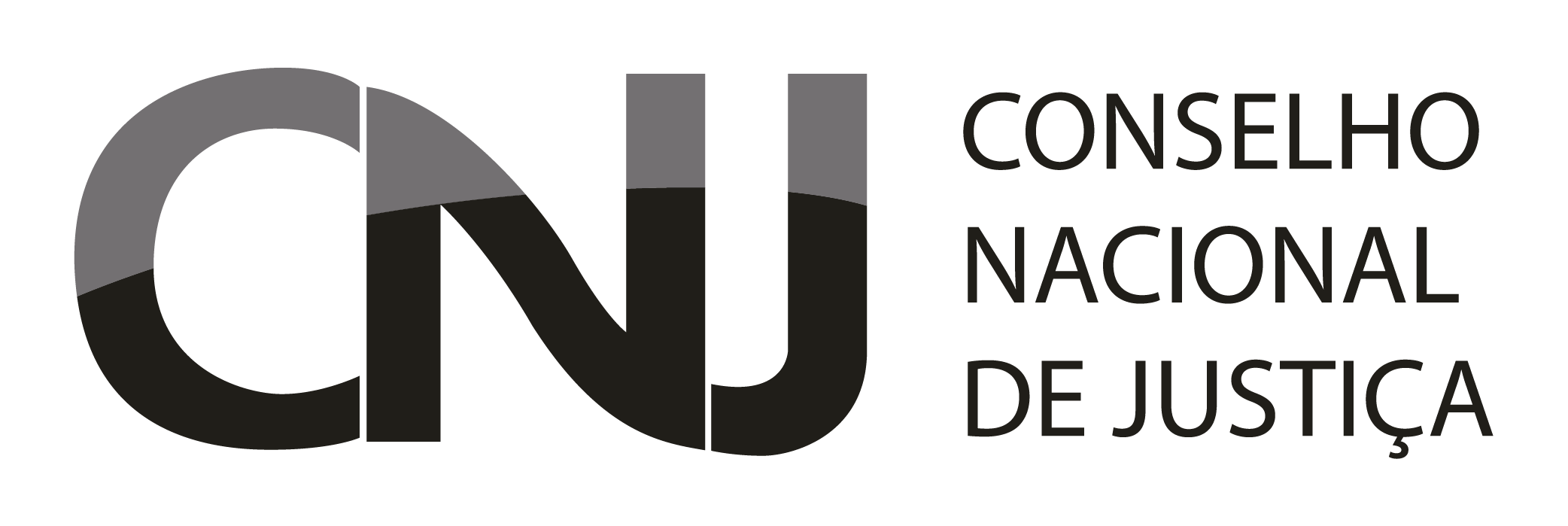 Finanças públicas

Precatórios – Ordem de preferência

  Art. 100. Os pagamentos devidos pelas Fazendas Públicas Federal, Estaduais, Distrital e Municipais, em virtude de sentença judiciária, far-se-ão exclusivamente na ordem cronológica de apresentação dos precatórios e à conta dos créditos respectivos, proibida a designação de casos ou de pessoas nas dotações orçamentárias e nos créditos adicionais abertos para este fim.

§ 1º Os débitos de natureza alimentícia compreendem aqueles decorrentes de salários, vencimentos, proventos, pensões e suas complementações, benefícios previdenciários e indenizações por morte ou por invalidez, fundadas em responsabilidade civil, em virtude de sentença judicial transitada em julgado, e serão pagos com preferência sobre todos os demais débitos, exceto sobre aqueles referidos no § 2º deste artigo.
§ 2º Os débitos de natureza alimentícia cujos titulares, originários ou por sucessão hereditária, tenham 60 (sessenta) anos de idade, ou sejam portadores de doença grave, ou pessoas com deficiência, assim definidos na forma da lei, serão pagos com preferência sobre todos os demais débitos, até o valor equivalente ao triplo fixado em lei para os fins do disposto no § 3º deste artigo, admitido o fracionamento para essa finalidade, sendo que o restante será pago na ordem cronológica de apresentação do precatório.
Obrigado!
Helder Medeiros França
Mestre em Políticas Públicas (UFABC)
MBA em Gestão Tributária (USP)
Bacharel em Direito (PUC-SP)
Monitor da Pós-Graduação em Direito Tributário da FGV Direito/SP@helderfranca_adv
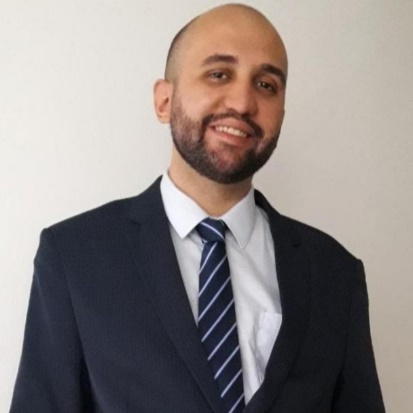 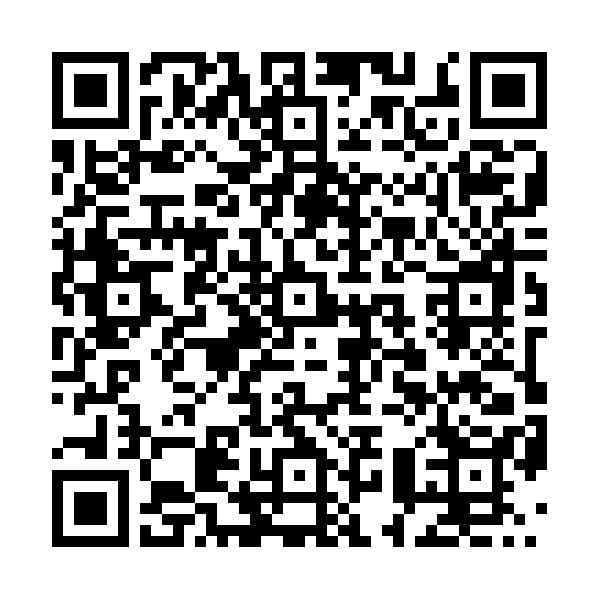